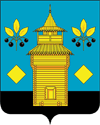 Черемховский район
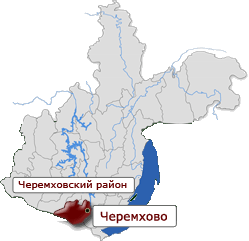 ИСПОЛНЕНИЕ БЮДЖЕТА за 2020 год
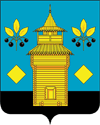 ОСНОВНЫЕ ПАРАМЕТРЫ БЮДЖЕТА
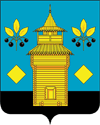 Исполнение доходов бюджета Черемховского районного муниципального образования за 2020 год
Налоги на совокупный доход  8 060,8 т.р.
Прочие безвозмездные поступления 31 т.р.
Налог на доходы физических лиц
94 283,3т.р.
Платные услуги 
 9 714,2 т.р.
Прочие налоговые доходы 200,6т.р.
Государственная пошлина 42,9 т.р.
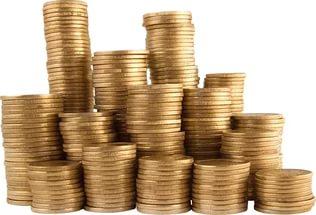 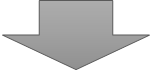 Доходы от использования имущества 22 183,7 т.р.
Платежи при пользовании природными ресурсами  855,2 т.р.
Межбюджетные трансферты
1 279 778,5 т.р.
Доходы бюджета 
1 419 240,3 т.р.
Налоговые доходы 
102 587,6 т.р.
Неналоговые доходы 
36 874,1 т.р.
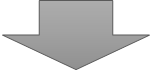 Дотации 160 819,1 т.р.
Доходы от продажи материальных и нематериальных активов             2 250,2 т.р.
Субсидии   385 144,7 т.р.
Субвенции 708 707,6 т.р.
Задолженность и пересчеты по отмененным налогам и сборам  50 р.
Иные межбюджетные трансферты  27 777,8 т.р.
Штрафы, санкции, возмещение ущерба              
1 871,4 т.р.
Прочие неналоговые доходы – 0,7 т.р.
Возврат остатков  - 2 701,7 т.р.
3
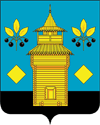 Динамика налоговых и неналоговых доходов за 2019-2020 годах, тыс.руб.
4
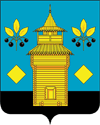 Безвозмездные поступления
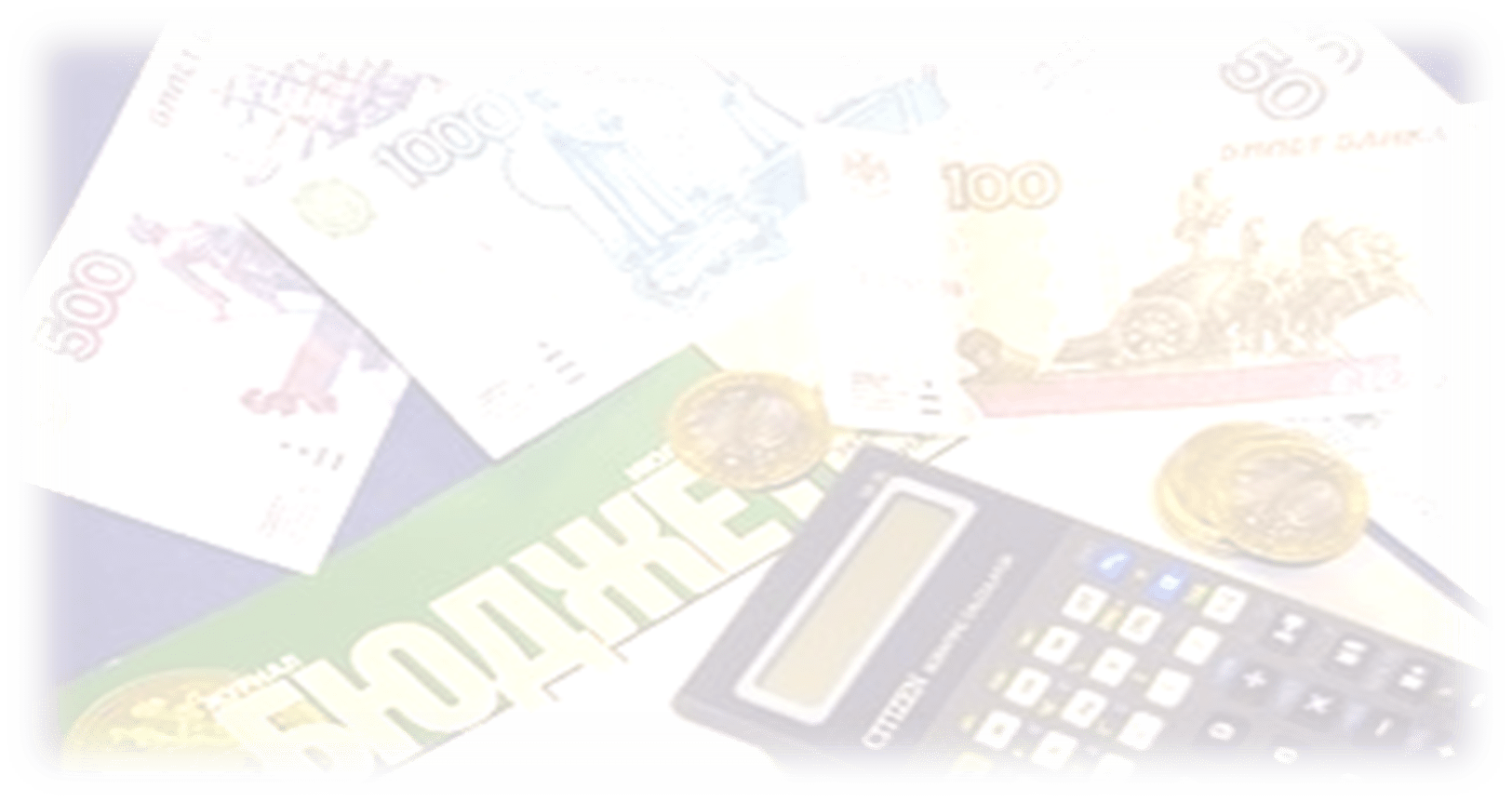 В отчетном году в бюджет Черемховского районного муниципального образования поступило 1 279 778,5 тыс. руб. межбюджетных трансфертов, или 98,8% от запланированных сумм.
5
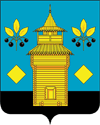 Дотации
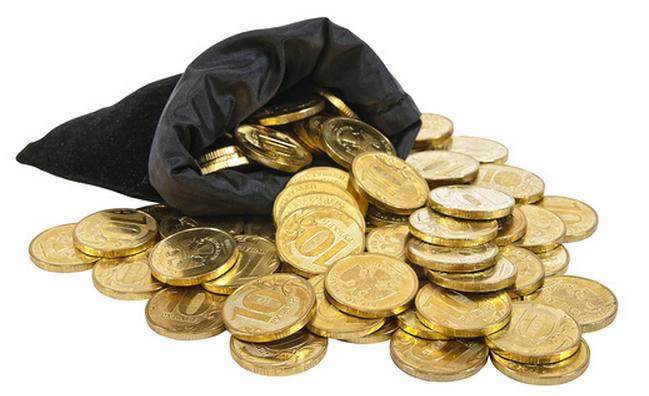 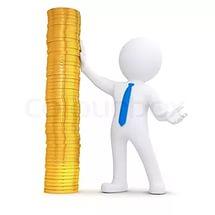 6
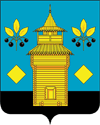 Субсидии
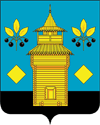 Субсидии
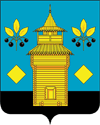 Субсидии
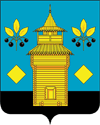 Субвенции
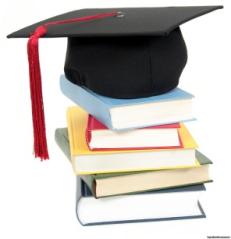 10
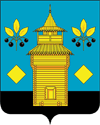 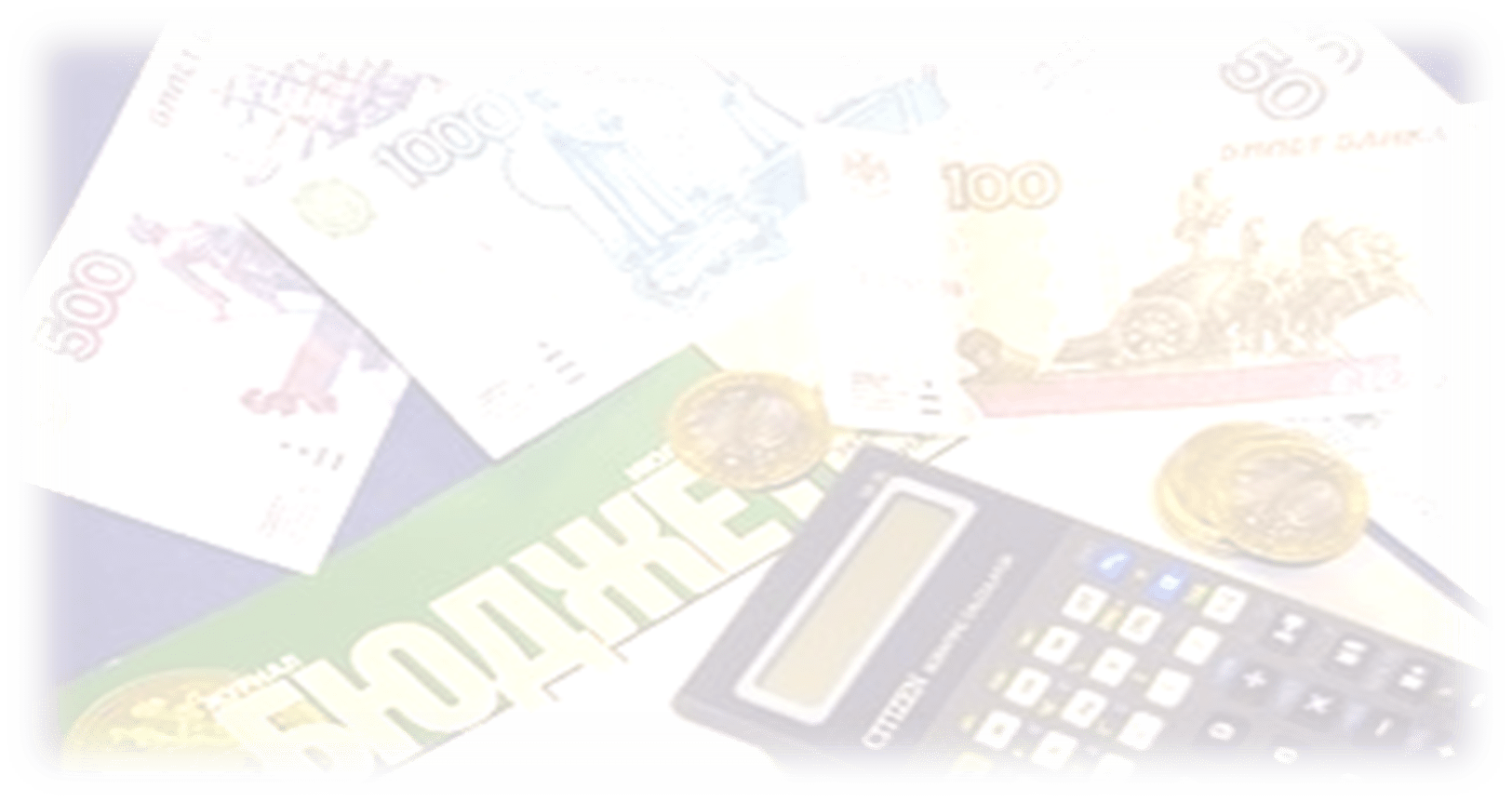 11
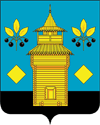 Иные и прочие межбюджетные трансферты
12
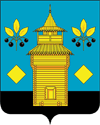 Возврат остатков субсидий, субвенций прошлых лет
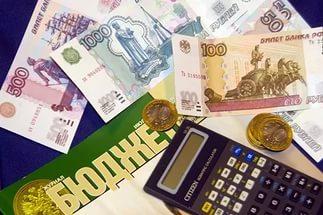 осуществлен в размере      2 701,7 тыс. рублей
 Субсидия на государственную поддержку малого и среднего предпринимательства, включая крестьянские (фермерские) хозяйства в сумме 26,4 тыс. рублей; 
Субсидия на выплату денежного содержания с начислениями на него главам, муниципальным служащим органов местного самоуправления муниципальных районов (городских округов) Иркутской области, а также заработной платы с начислениями на нее техническому и вспомогательному персоналу в сумме 80 копеек;
Субсидия на реализацию мероприятий перечня проектов народных инициатив в сумме 01 копейки;
Субвенция на обеспечение общедоступного бесплатного дошкольного образования в сумме 1 428,5 тыс. рублей;
Субвенция на получение общедоступного и бесплатного начального общего, основного общего, среднего общего образования в муниципальных образованных организациях в сумме 1 242,7 тыс. рублей;
 Субсидия на софинансирование капитальных вложений в объекты муниципальной собственности в сфере охраны окружающей среды в сумме 01 копейки; 
 Субвенция по предоставлению гражданам субсидий на оплату жилых помещений и коммунальных услуг в сумме 4,2 тыс. рублей.
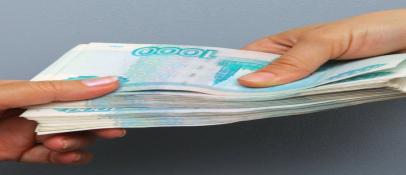 13
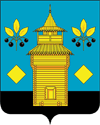 Расходы бюджета за 2020 год
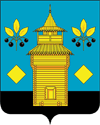 Динамика расходов за 2018 – 2020 годы
1 428 295,4
тыс. руб.







2020 год
1 316 15,4
тыс. руб.





2019 год
1 134 886,7
тыс. руб.
 



2018 год
Расходы бюджета по разделам бюджетной классификации РФ за 2020 год
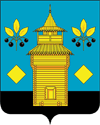 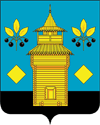 Социально-значимые расходы бюджета за 2020 год
Объем социально значимых расходов в 2020 году составил 985 952,2 тыс.рублей или 69,0% от общего объема расходов, из них:
- расходы на оплату труда с начислениями на выплаты по оплате труда – 923 072,4 тыс.рублей, что на 62 428,8тыс.рублей выше расходов 2019 года;
- расходы на коммунальные услуги и электроэнергию – 43 553,7 тыс.рублей;
- субсидии ЖКУ и прочая социальная помощь – 19 321,1 тыс.рублей.
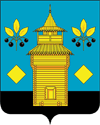 Доля программных расходов в бюджете за 2020 год
1 423 449,4 тыс.руб.
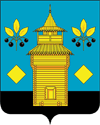 Исполнение муниципальных программ в 2020 году
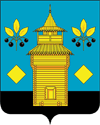 Исполнение муниципальных программ в 2020 году
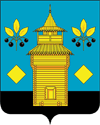 Привлечение средств из областного бюджета на условиях софинансирования
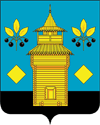 Исполнение муниципальной программы «Развитие образования Черемховского района» на 2018-2023 годы
955 977,2 тыс.руб.
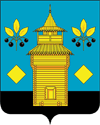 Капитальный ремонт СОШ с. Голуметь
26 504,2 тыс.руб.
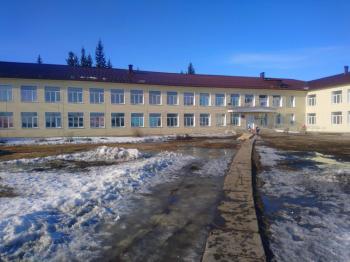 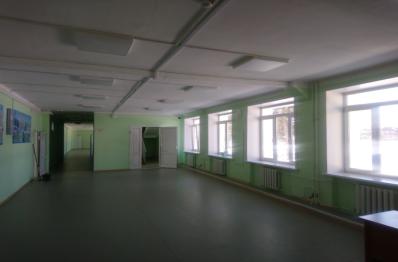 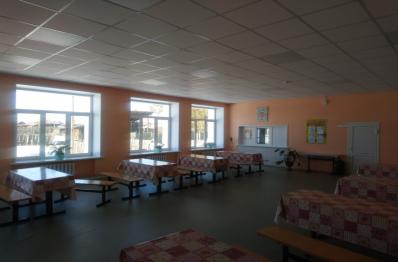 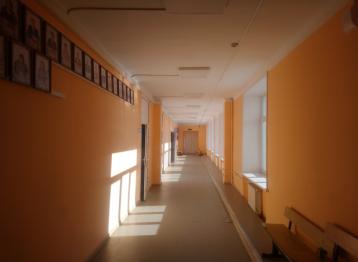 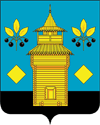 Капитальный ремонт спортзала СОШ с. Алёхино
4 820,9 тыс.руб.
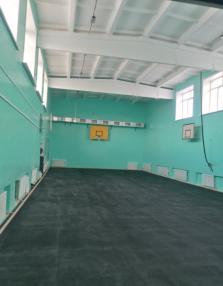 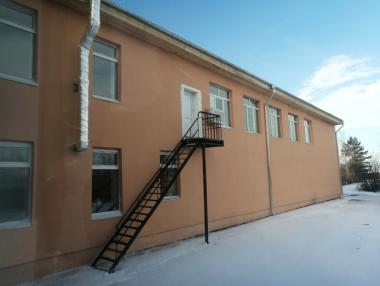 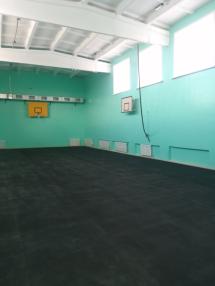 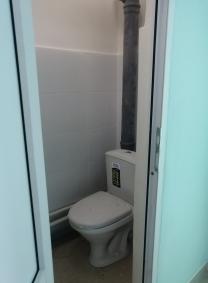 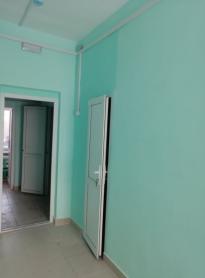 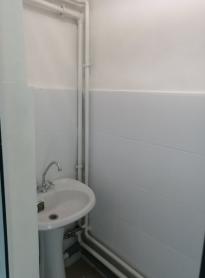 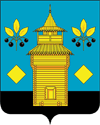 Приобретение автономных угольных котельных
СОШ с. Рысево 7 938,6 тыс.руб.
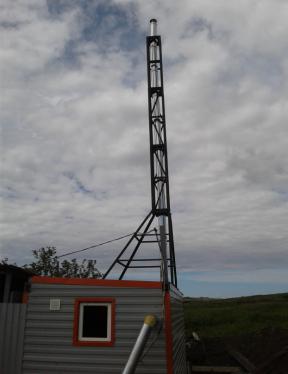 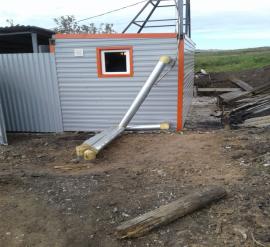 д. Поздеево
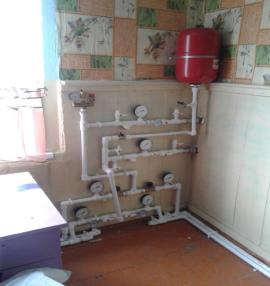 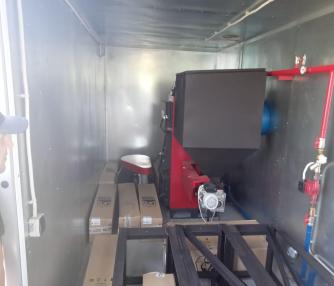 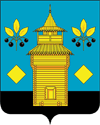 Приобретение автономных угольных котельных
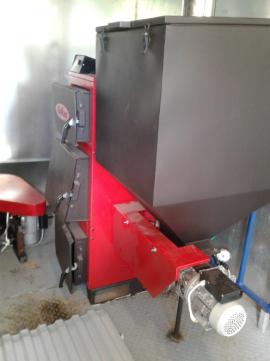 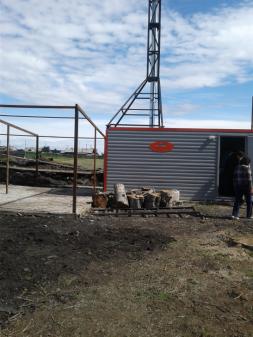 д. Чемодариха
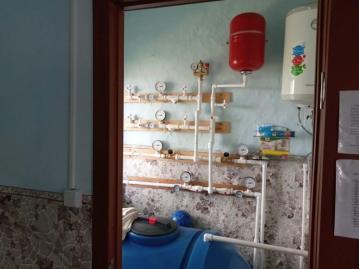 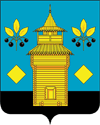 Приобретение автономных угольных котельных
СОШ с. Тальники 8 432,1тыс.руб.
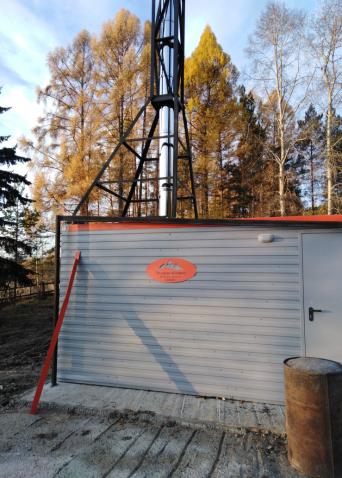 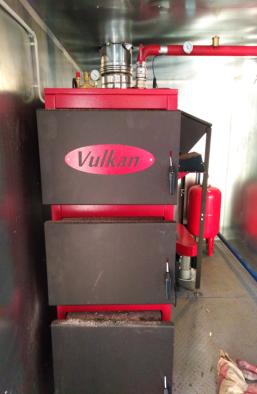 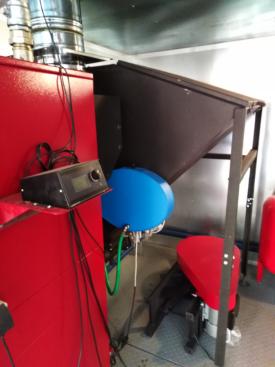 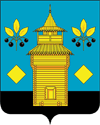 Приобретение автономных угольных котельных
СОШ с. Тунгуска 8 088,3 тыс.руб.
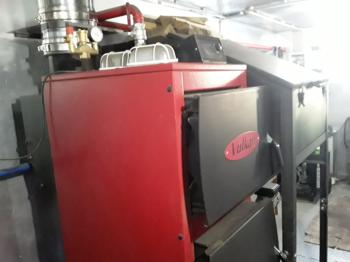 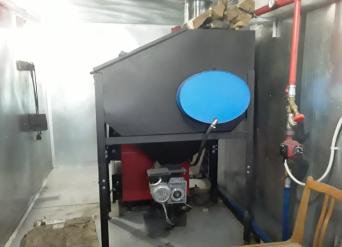 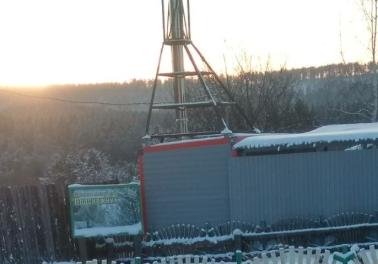 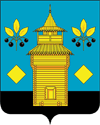 Модернизация объектов теплоснабженияООШ д. В. Иреть, СОШ с. Бельск, СОШ с. В. Булай
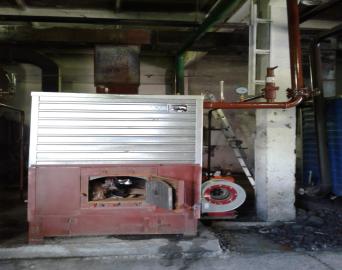 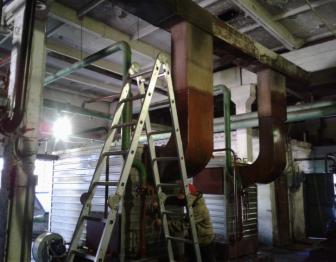 2 455,3 тыс.руб.
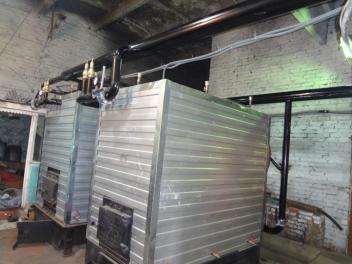 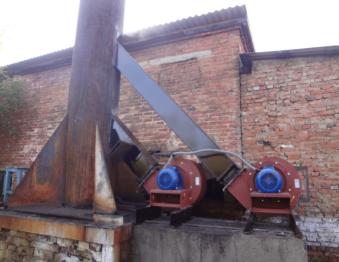 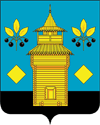 Приобретение школьных автобусов для МКОУ СОШ д. Балухарь, п. Новостройка, с. Алехино, с. В. Булай, с. Н. Иреть, с. Новогромово, с. Парфеново
15 610,0 тыс.руб.
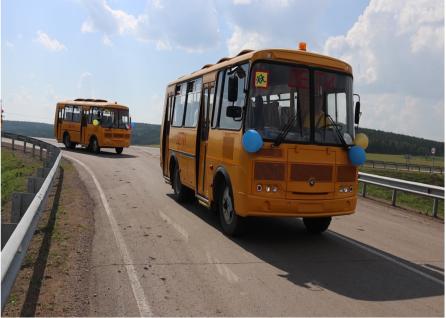 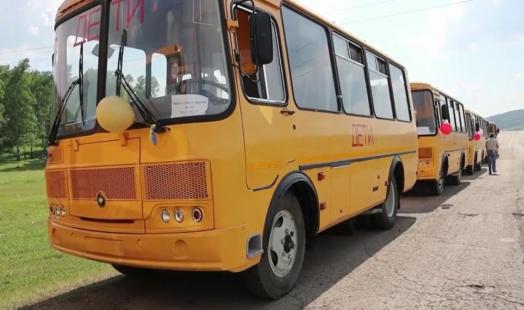 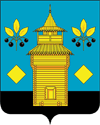 Исполнение муниципальной программы «Сохранение и развитие культуры в Черемховском районном муниципальном образовании» на 2018-2023 годы
53 121,5 тыс.руб.
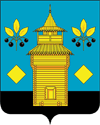 Благоустройство мемориальных сооружений и объектов, увековечивающих память погибших при защите Отечества
2 000,0 тыс. руб.
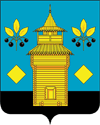 Благоустройство мемориальных сооружений и объектов, увековечивающих память погибших при защите Отечества
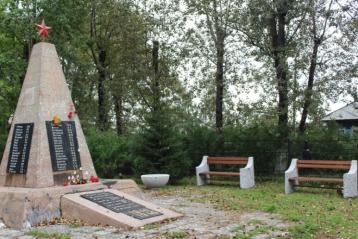 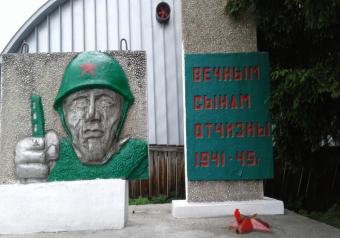 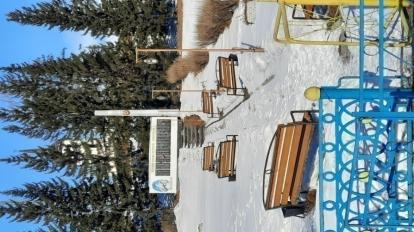 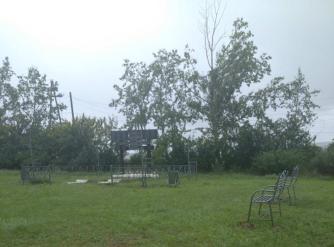 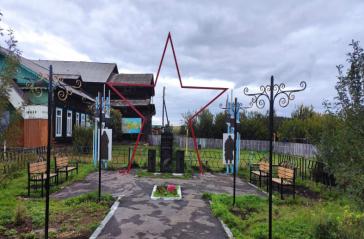 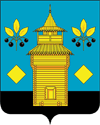 Благоустройство воинского захоронения на территории с. Бельск
111,9 тыс.руб.
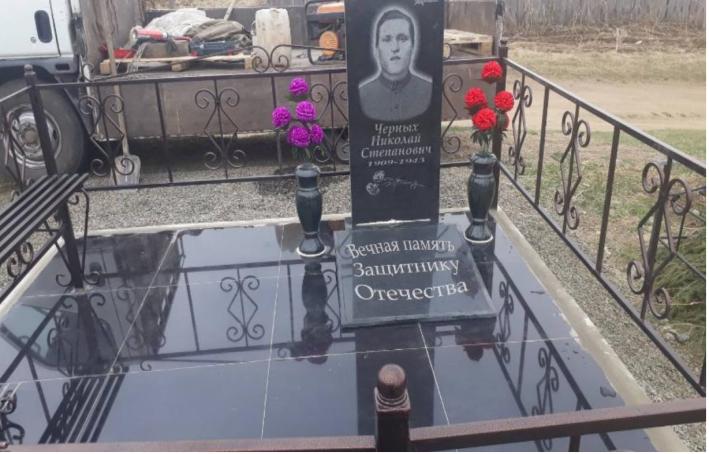 Пополнен книжный фонд муниципальных библиотек
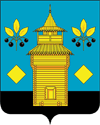 91,7 тыс.руб.
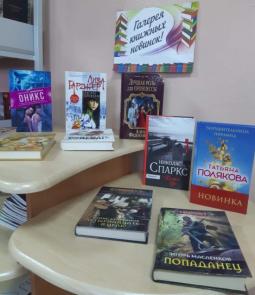 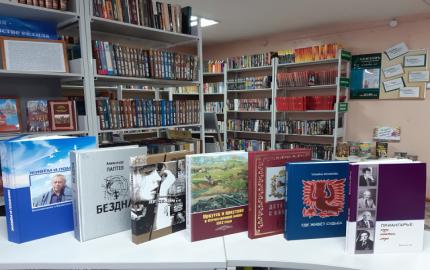 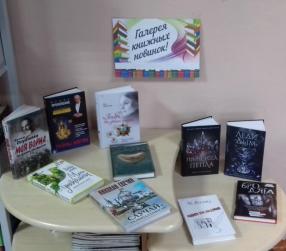 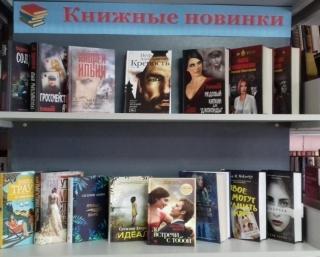 Поощрение лучших сельских учреждений культуры Дом народного творчества с. Бельск(оборудование теплого туалета)
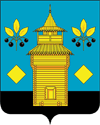 100,0 тыс.руб.
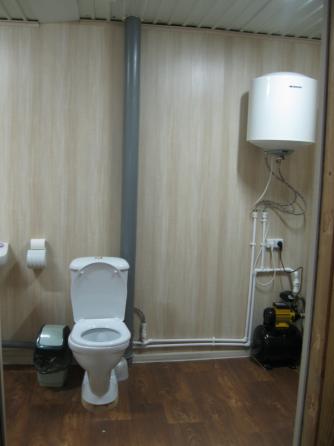 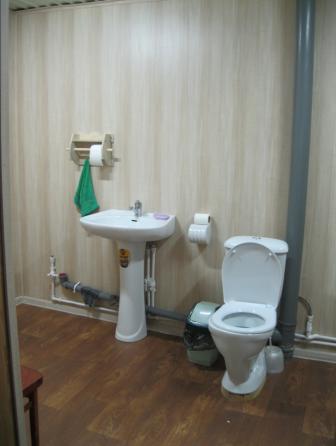 Укрепление материально-технической базы досуговых учреждений культуры
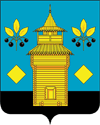 1 378,7 тыс.руб.
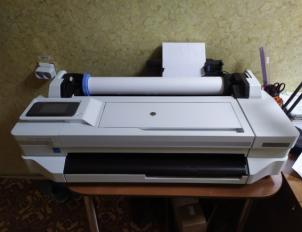 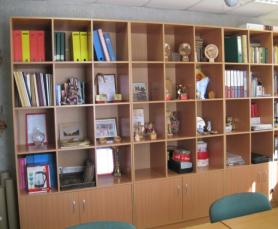 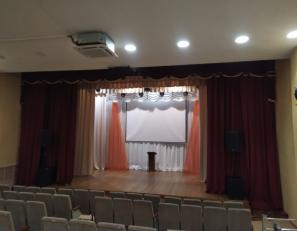 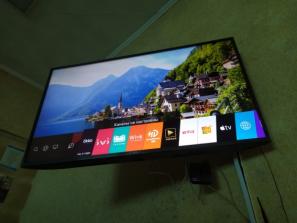 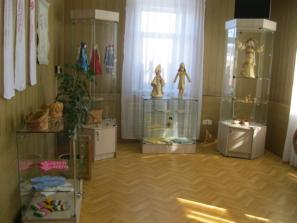 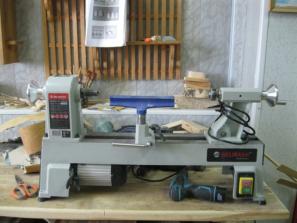 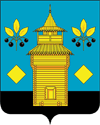 Исполнение муниципальной программы «Жилищно-коммунальный комплекс и развитие инфраструктуры в Черемховском районном муниципальном образовании» на 2018-2023 годы
24 820,8 тыс.руб.
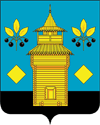 Проектирование строительства клуба в п. Новостройка
3 086,4 тыс.руб.
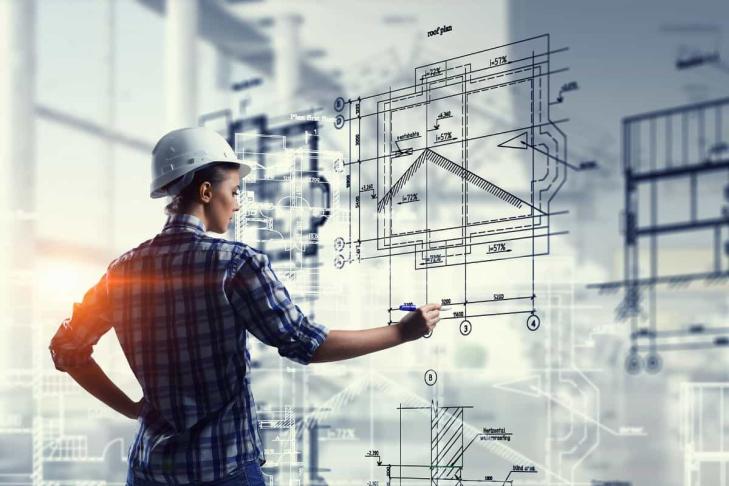 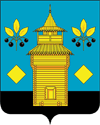 Предоставление гражданам субсидий на оплату жилых помещений и коммунальных услуг
11 500,9 тыс.руб.
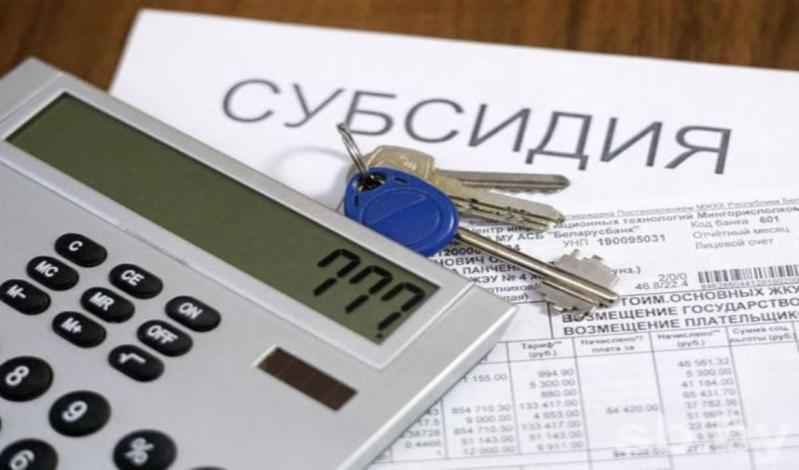 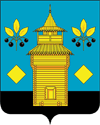 Исполнение муниципальной программы «Управление муниципальным имуществом Черемховского районного муниципального образования» на 2018-2023 годы
55 427,8тыс.руб.
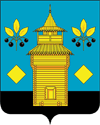 Исполнение муниципальной программы «Безопасность жизнедеятельности в Черемховском районном муниципальном образовании» на 2018-2023 годы
104 187,1 тыс.руб.
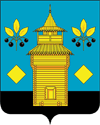 Строительство виадука в п. Михайловка
97 412,5 тыс.руб.
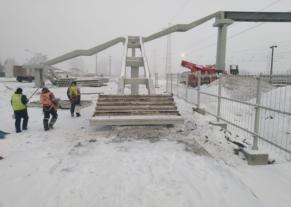 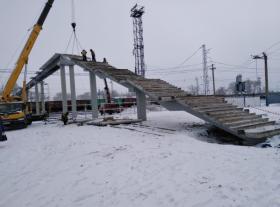 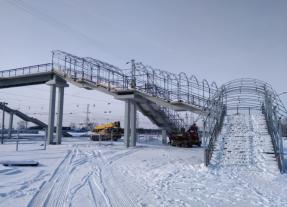 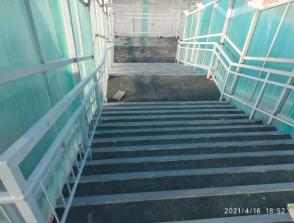 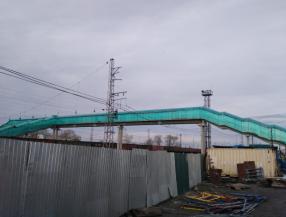 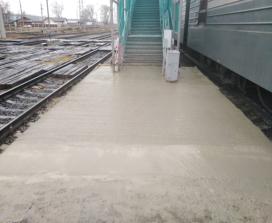 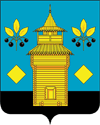 Исполнение муниципальной программы «Молодежная политика и спорт в Черемховском районном муниципальном образовании» на 2018-2023 годы
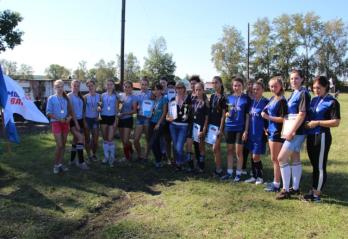 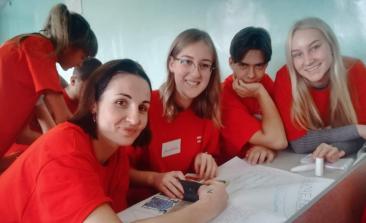 3 113,1
 тыс.руб.
Организация  молодежных мероприятий  163,4 тыс.руб.
Денежное поощрение спортсменов и тренеров 97,0 тыс.руб.
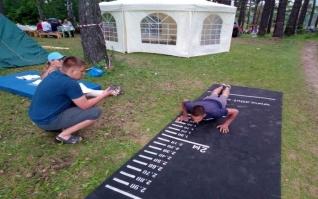 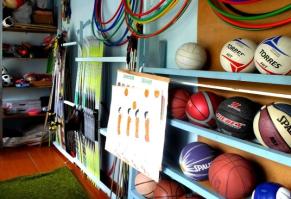 Проведение спортивных мероприятий 267,5 тыс.руб.
Приобретение спортинвентаря 889,2 тыс.руб.
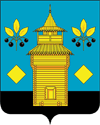 Исполнение муниципальной программы «Молодежная политика и спорт в Черемховском районном муниципальном образовании» на 2018-2023 годы
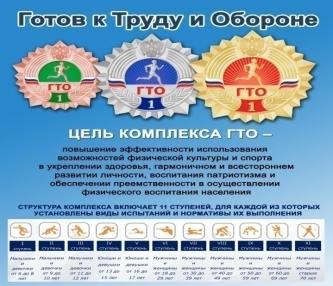 Организация и проведение испытаний Всероссийского физкультурно-спортивного комплекса «Готов  труду и обороне» среди населения 192,0 тыс.руб.
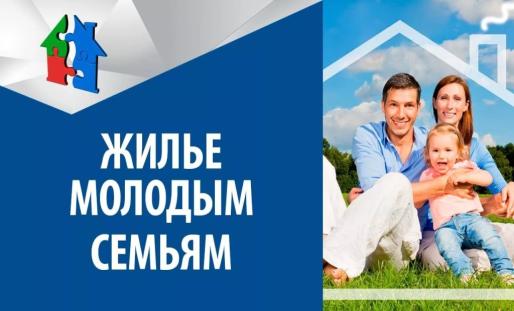 Социальные выплаты семьям-участникам программы «Молодым семьям-доступное жилье» на приобретение жилья и возмещение процентной ставки по банковским кредитам
1 345,1 тыс.руб.
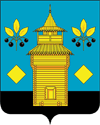 Исполнение муниципальной программы «Здоровье населения в Черемховском районном муниципальном образовании» на 2018-2023 годы
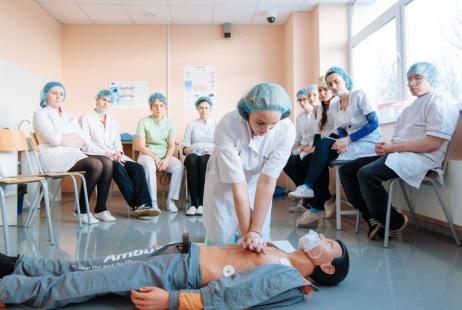 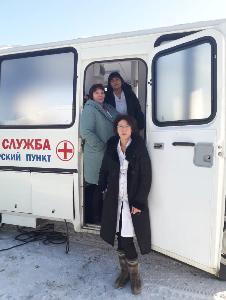 Оплата за обучение студентов в средних специальных учебных заведениях и специалистов по сертификационному циклу 
 241,0 тыс.руб.
Обеспечение ГСМ на ежеквартальные выезды медицинских работников
18,1 тыс.руб.
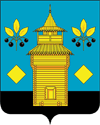 Исполнение муниципальной программы «Социальная поддержка населения Черемховского районного муниципального образования» на 2018-2023 годы
289,6 тыс.руб.
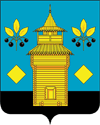 Исполнение муниципальной программы «Муниципальное управление в Черемховском районном муниципальном образовании» на 2018-2023 годы
62 154,4 тыс.руб.
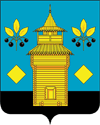 Исполнение районного фонда финансовой поддержки поселений в 2020 году
Иные межбюджетные трансферты на сбалансированность местных бюджетов в 2020 году
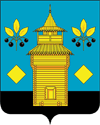 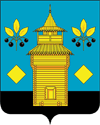 Исполнение по непрограммным направлениям деятельности
Обеспечение деятельности Думы Черемховского районного муниципального образования
Обеспечение деятельности Контрольно-счетной палаты Черемховского районного муниципального образования
4 846,0
тыс.руб.
2 087,9 тыс.руб.
2 591,8 тыс. руб.
Мобилизационная подготовка Черемховского районного муниципального образования
Проведение  выборов депутатов в представительный орган Черемховского районного муниципального образования
35,8 тыс. руб.
130,5 тыс. руб.
51
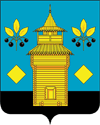 Динамика просроченной кредиторской задолженности
Спасибо за внимание!
2021 год